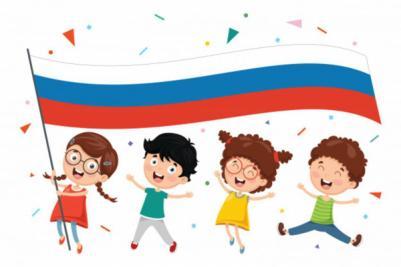 22 августаДень государственного флагаРоссийской Федерации
22 августа – День государственного флага
Каждая страна имеет свой флаг, по которому её можно узнать. У всех стран государственные флаги разных цветов и имеют свои отличия.
Флаг – государственный символ. Он представляет  собой прямоугольное полотнище из трех горизонтальных полос.
Государственный флаг нашей страны окрашен тремя цветами: белым, синим и красным.
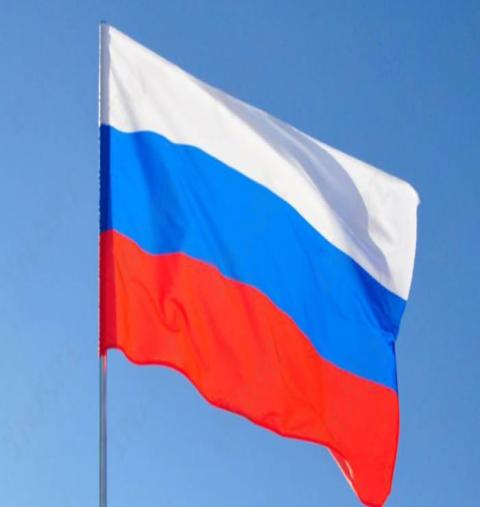 Мы с нашими малышами тоже решили принять участие в празднование этого события.
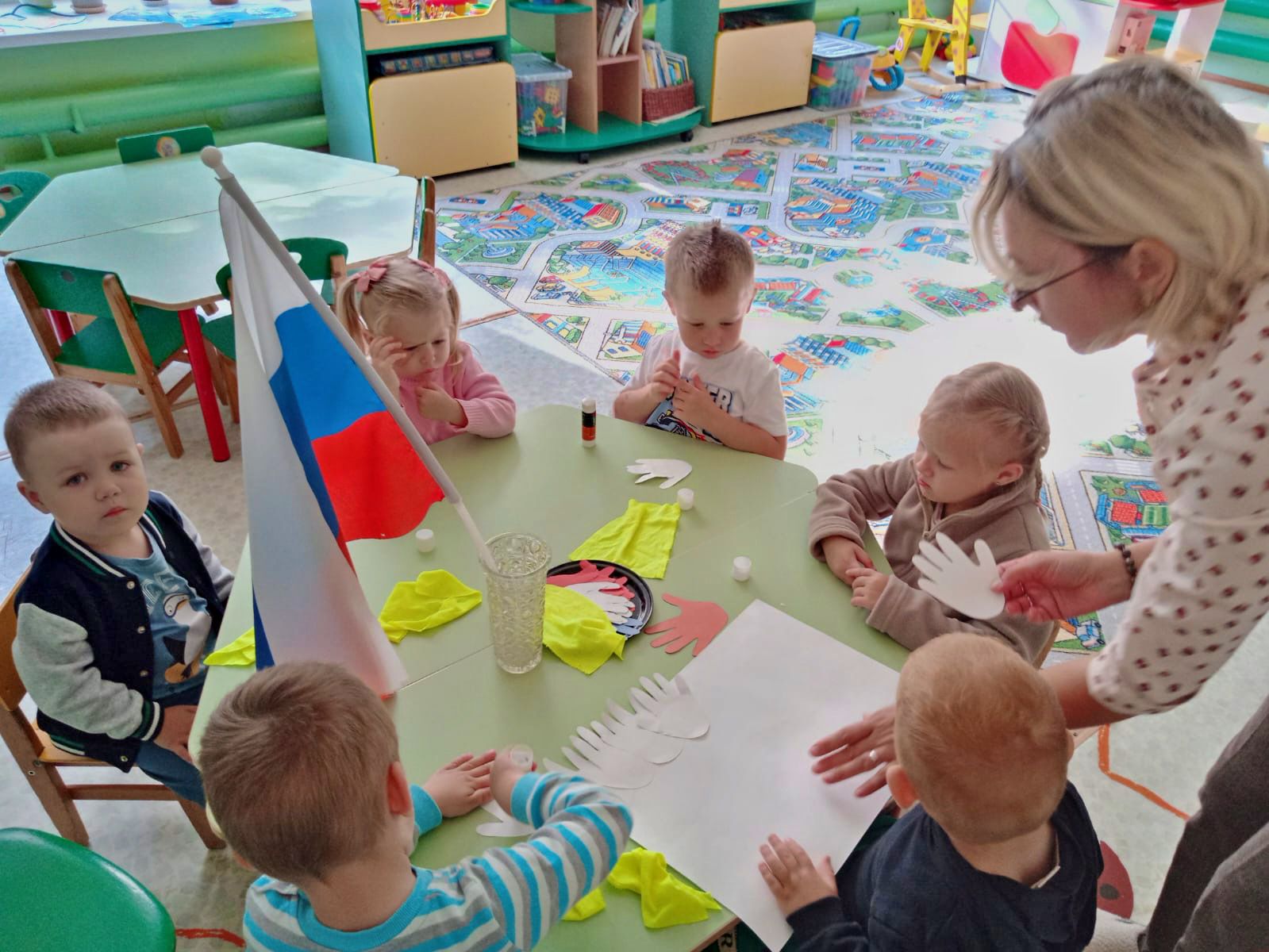 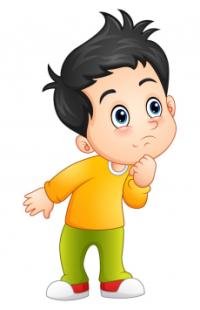 Дети сделали коллективную аппликацию «Флаг России».
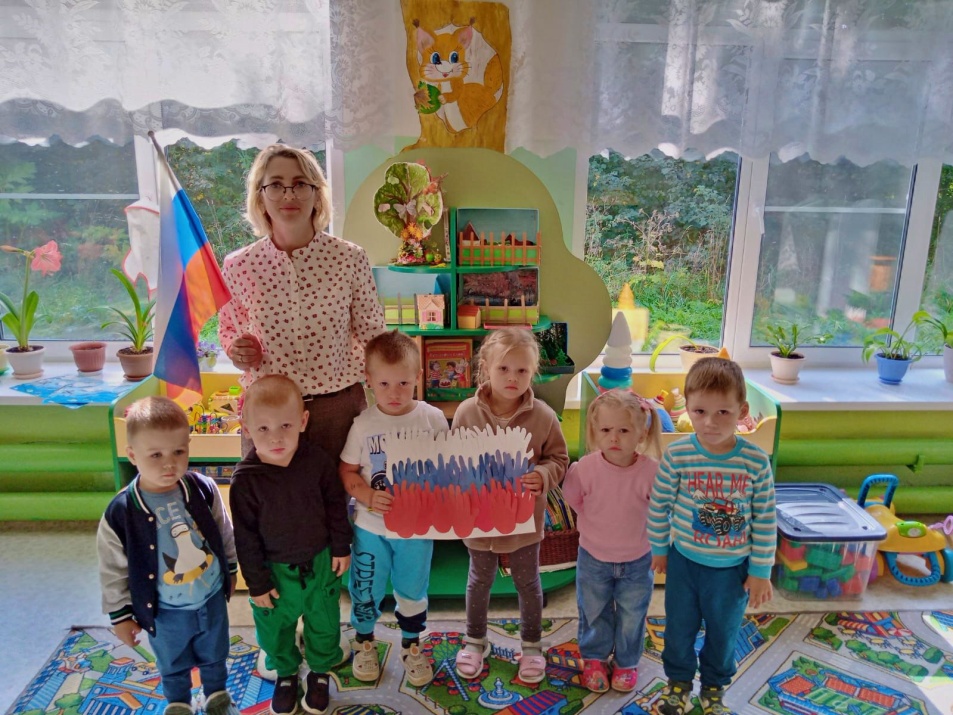 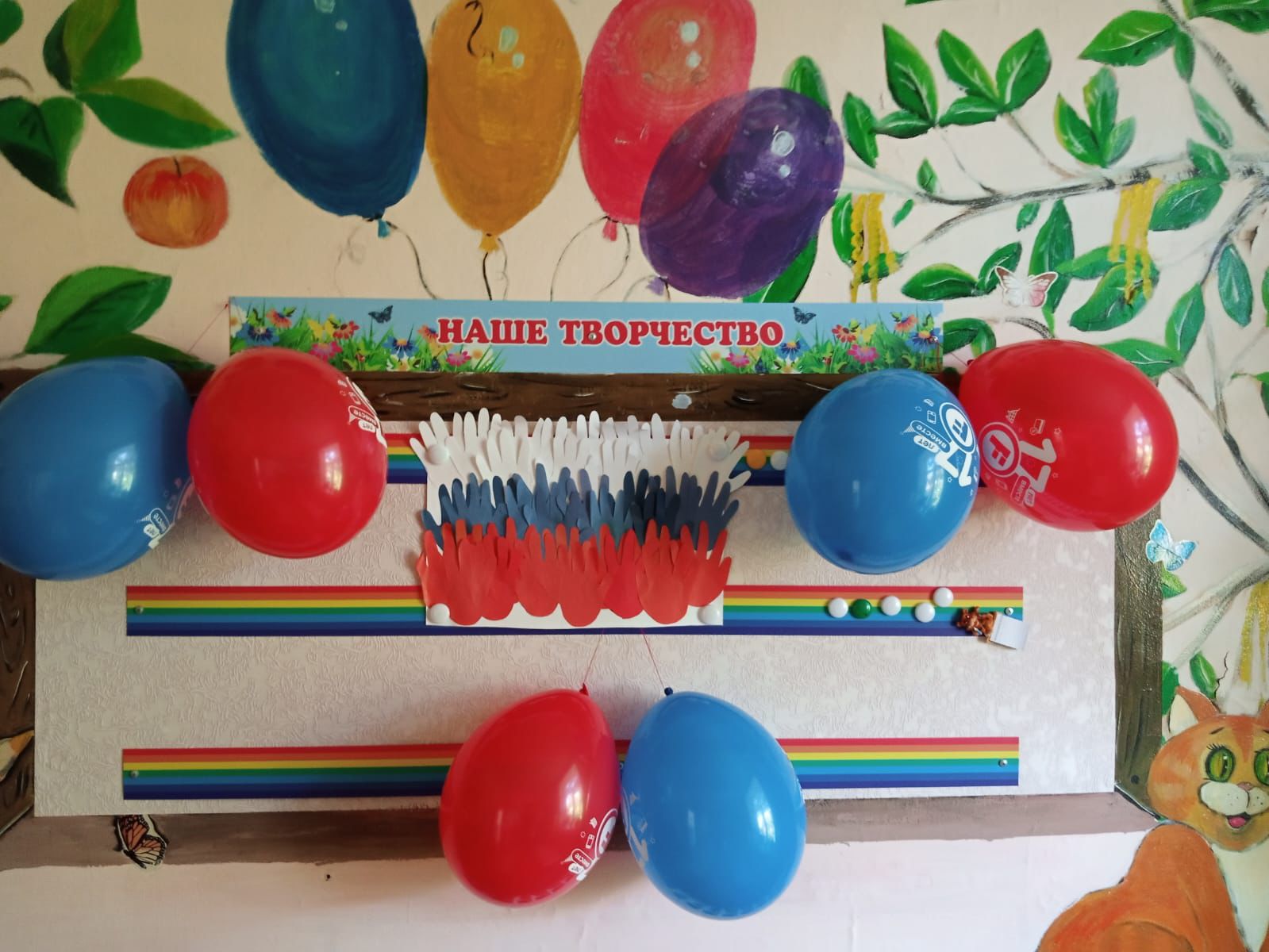 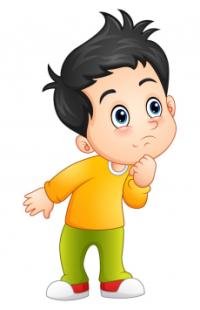 Пусть наши детки растут
патриотами своей страны,
Любят РОДИНУ и гордятся,
Что они граждане России.
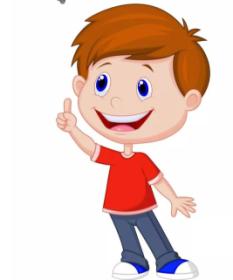 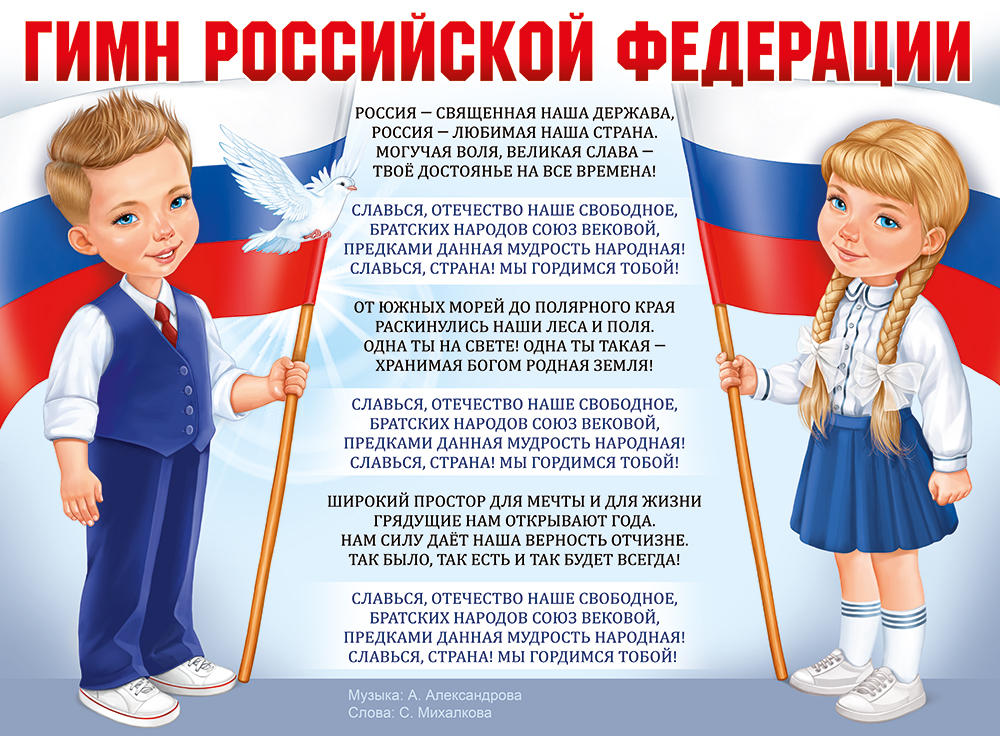